Федеральное государственное бюджетное образовательное учреждение высшего образования «Красноярский государственный медицинский университет имени профессора В.Ф.Войно-Ясенецкого»Министерства здравоохранения Российской ФедерацииФармацевтический колледж
Тема: «Приемка товаров в аптечных организациях»
Выполнила: Зиборова Е.В 227-Ф
Проверила: Казакова Е.Н.
Комната приемки товара
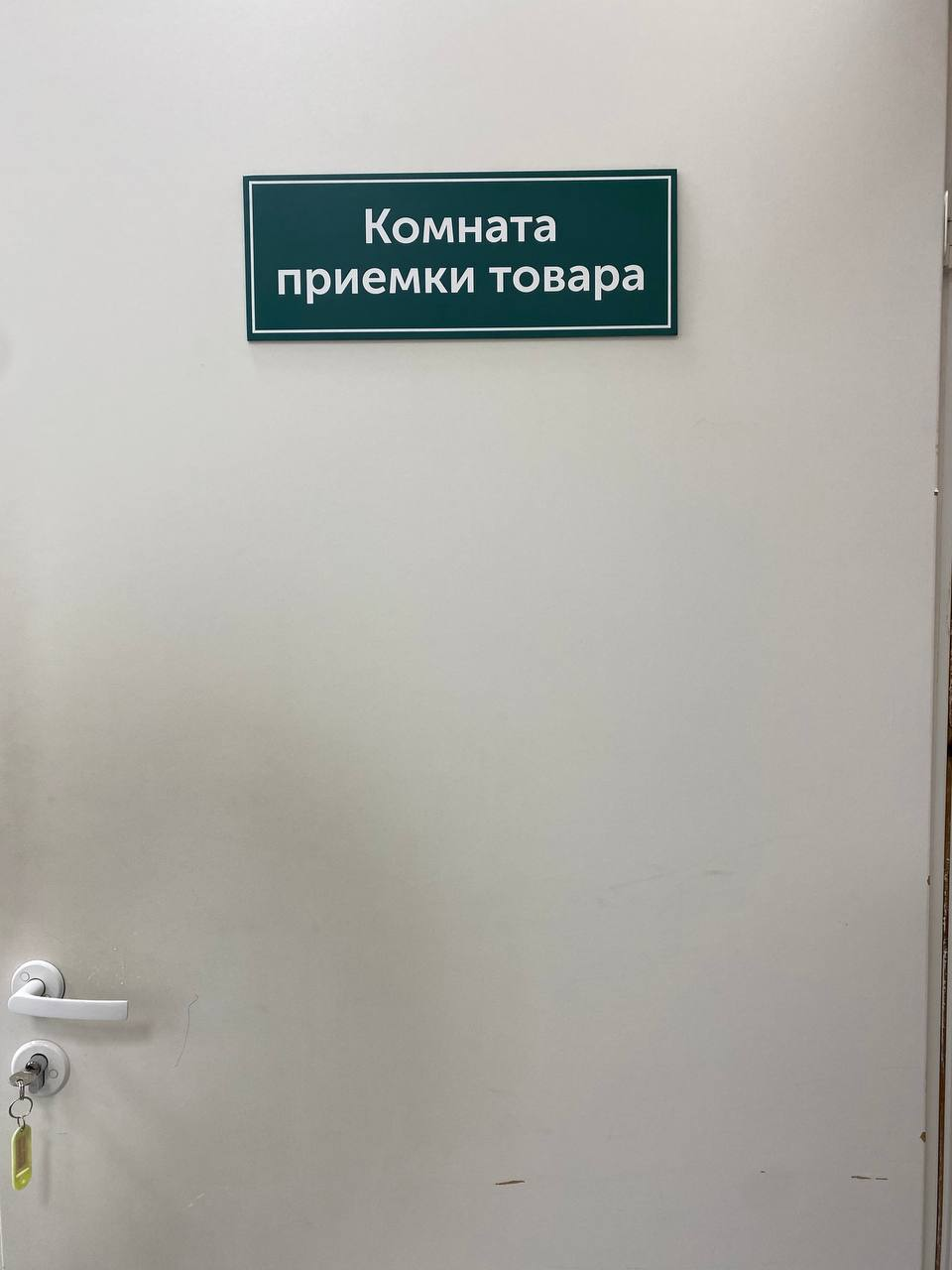 Рабочее место
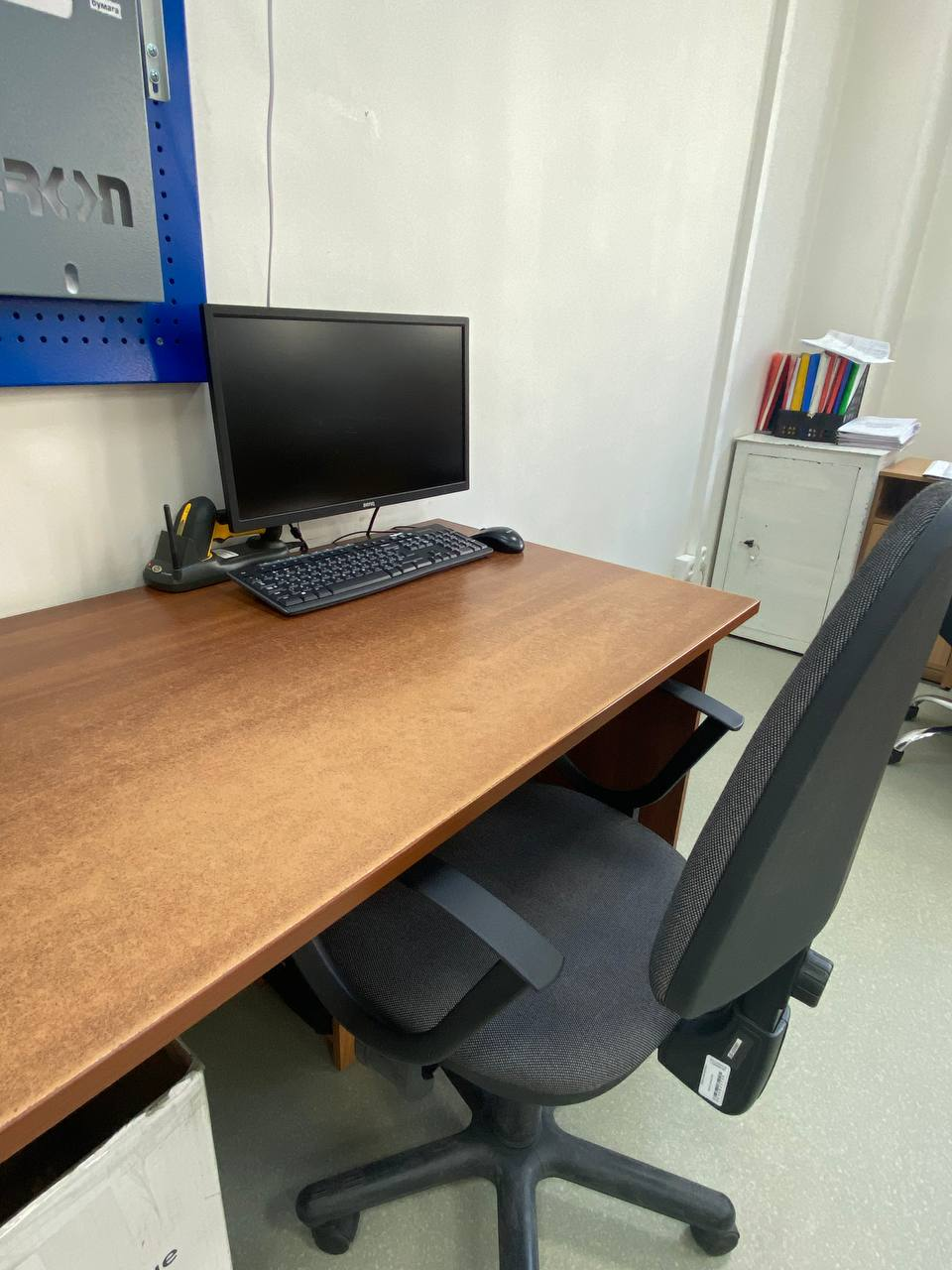 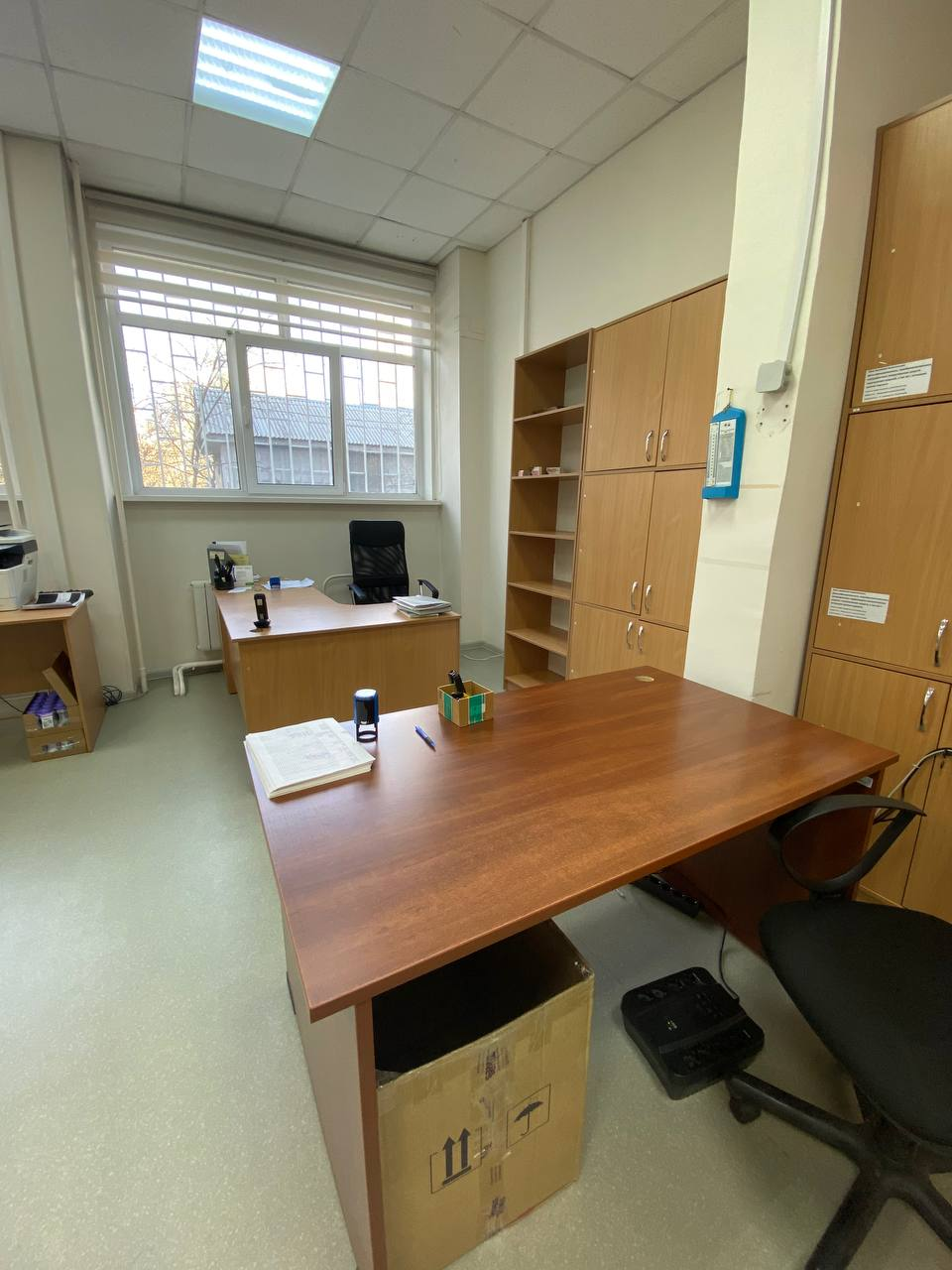 Оборудование рабочего места
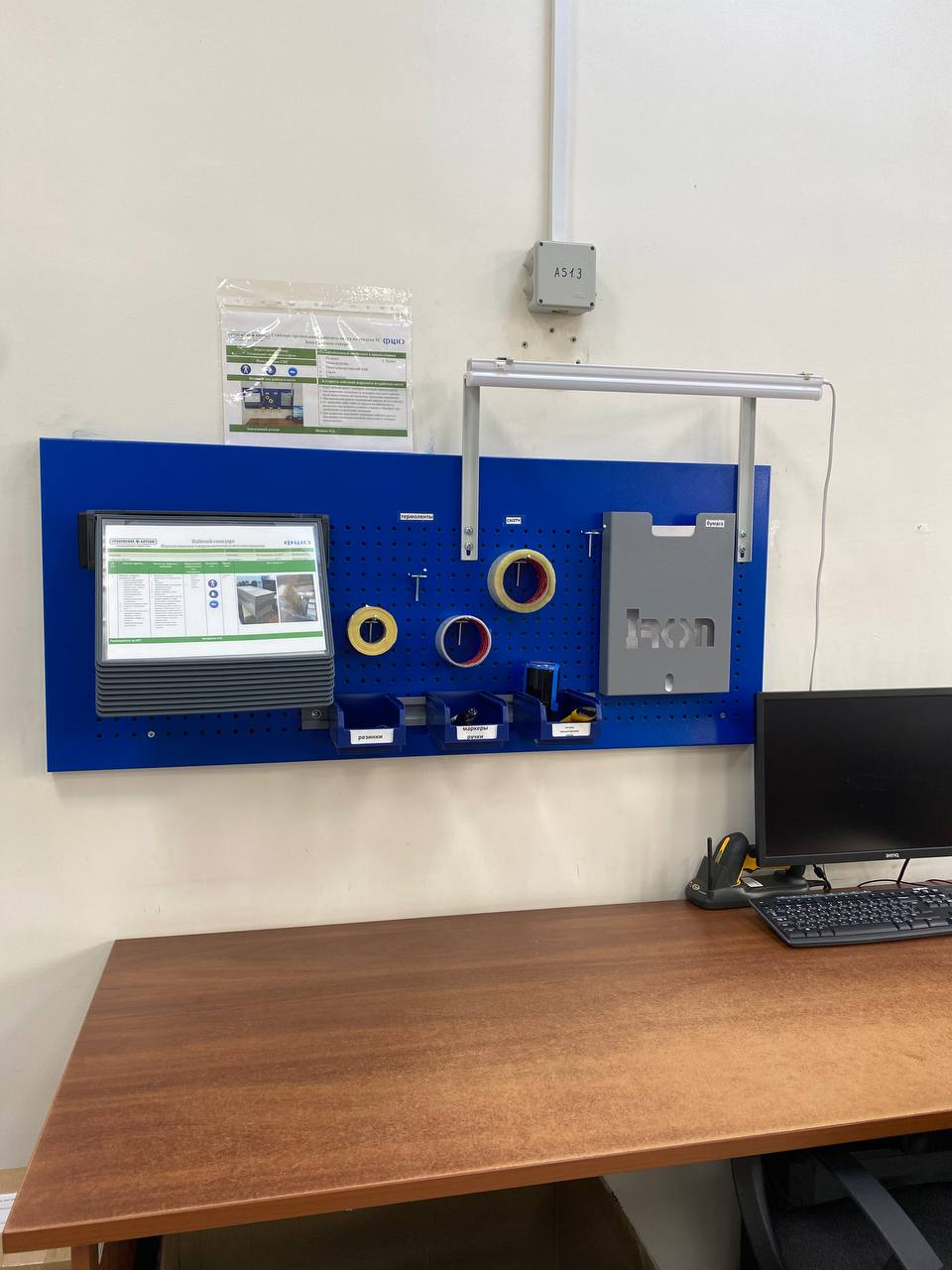 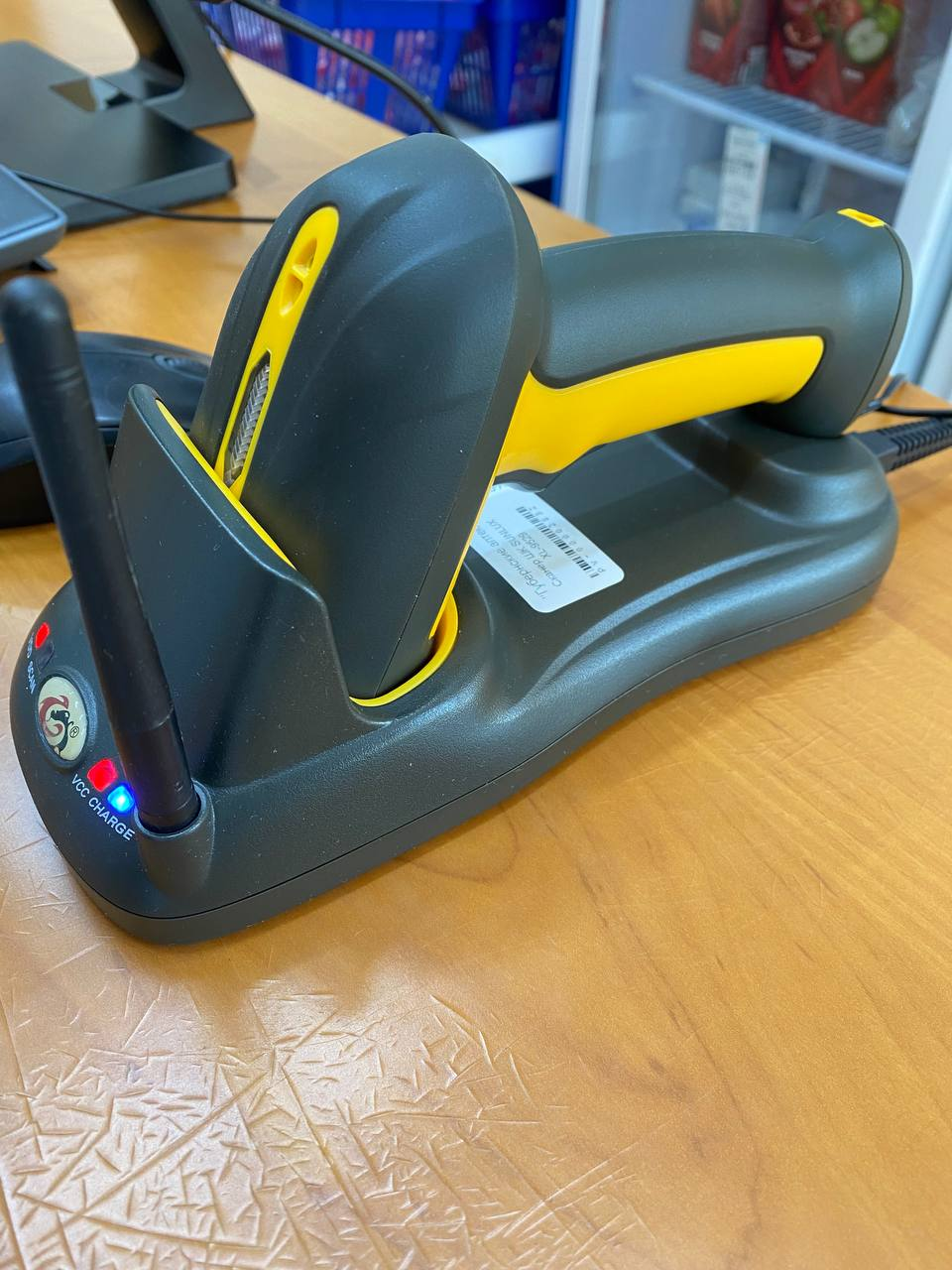 Оборудование комнаты приемки товара
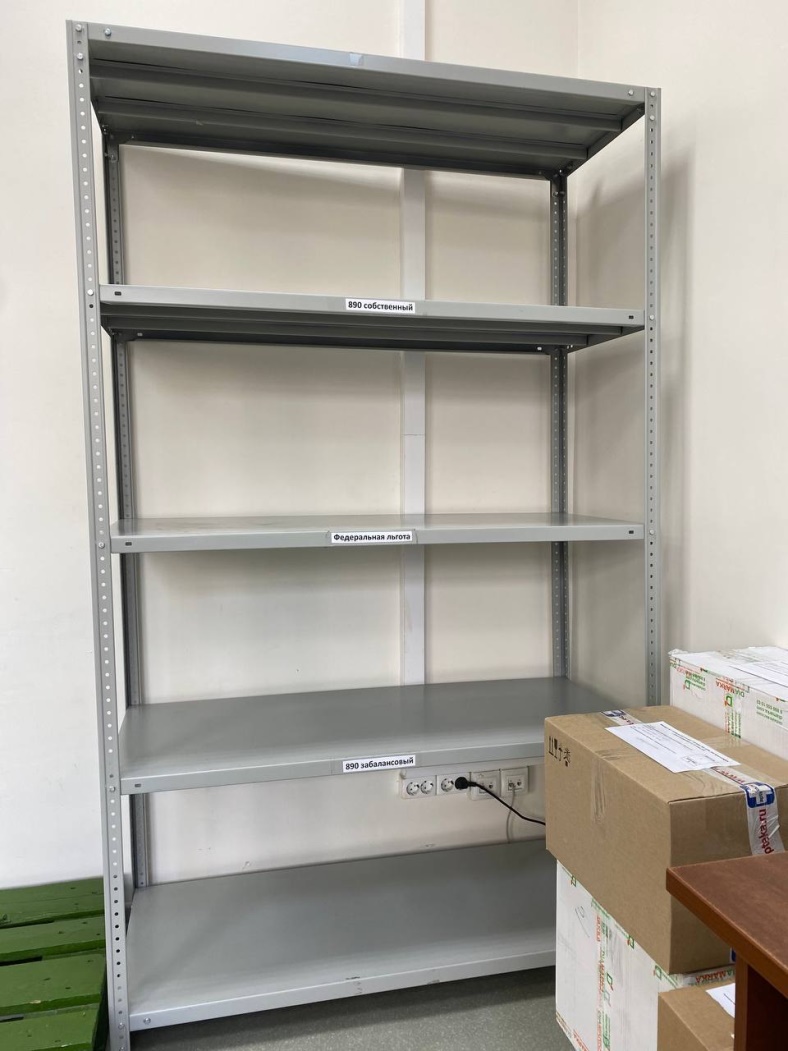 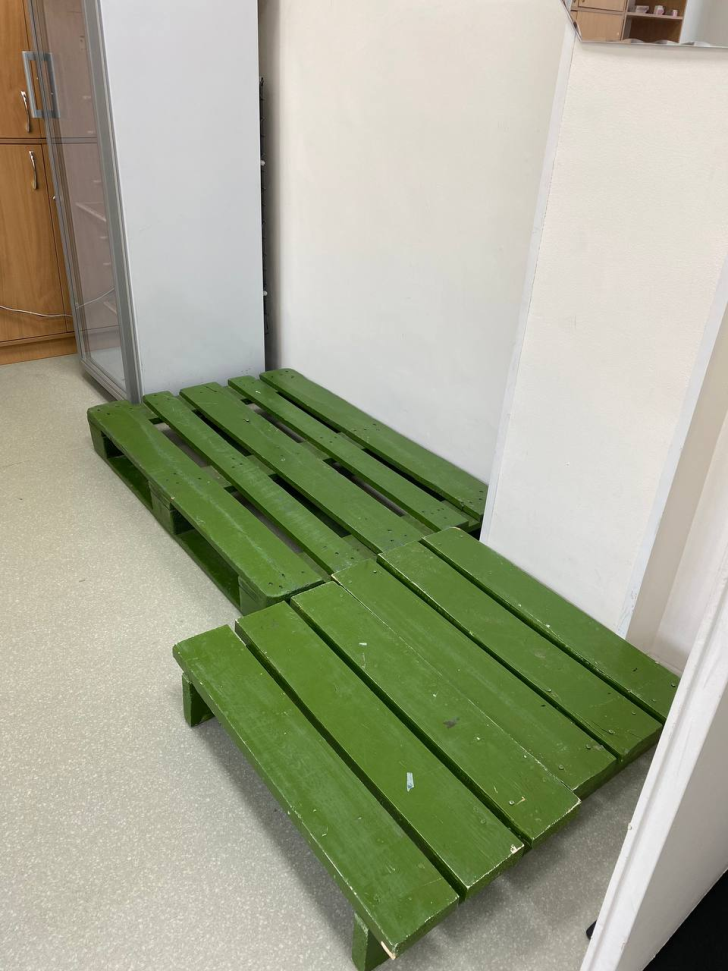 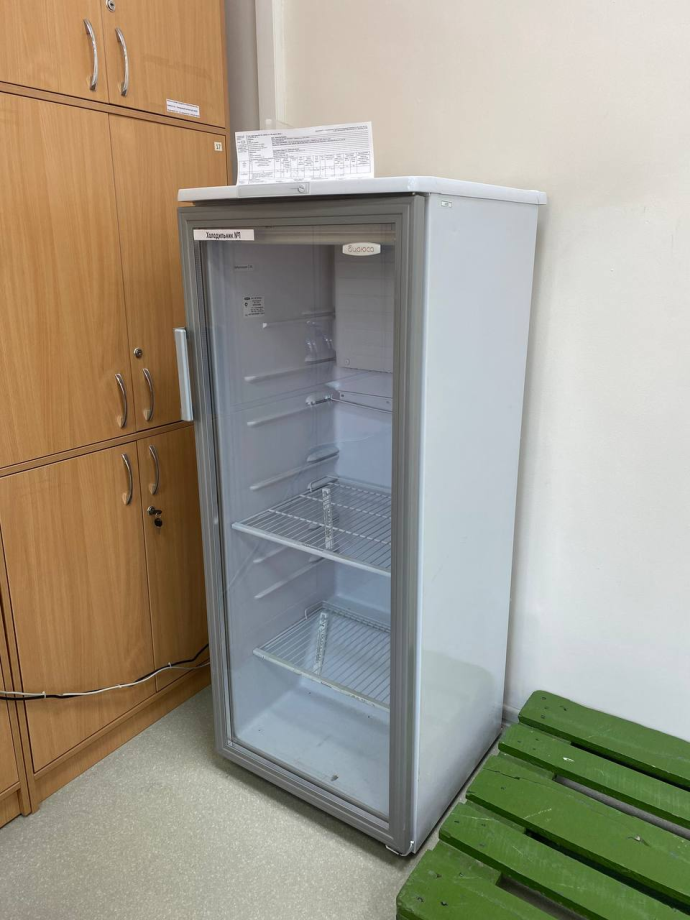 Карантинная зона
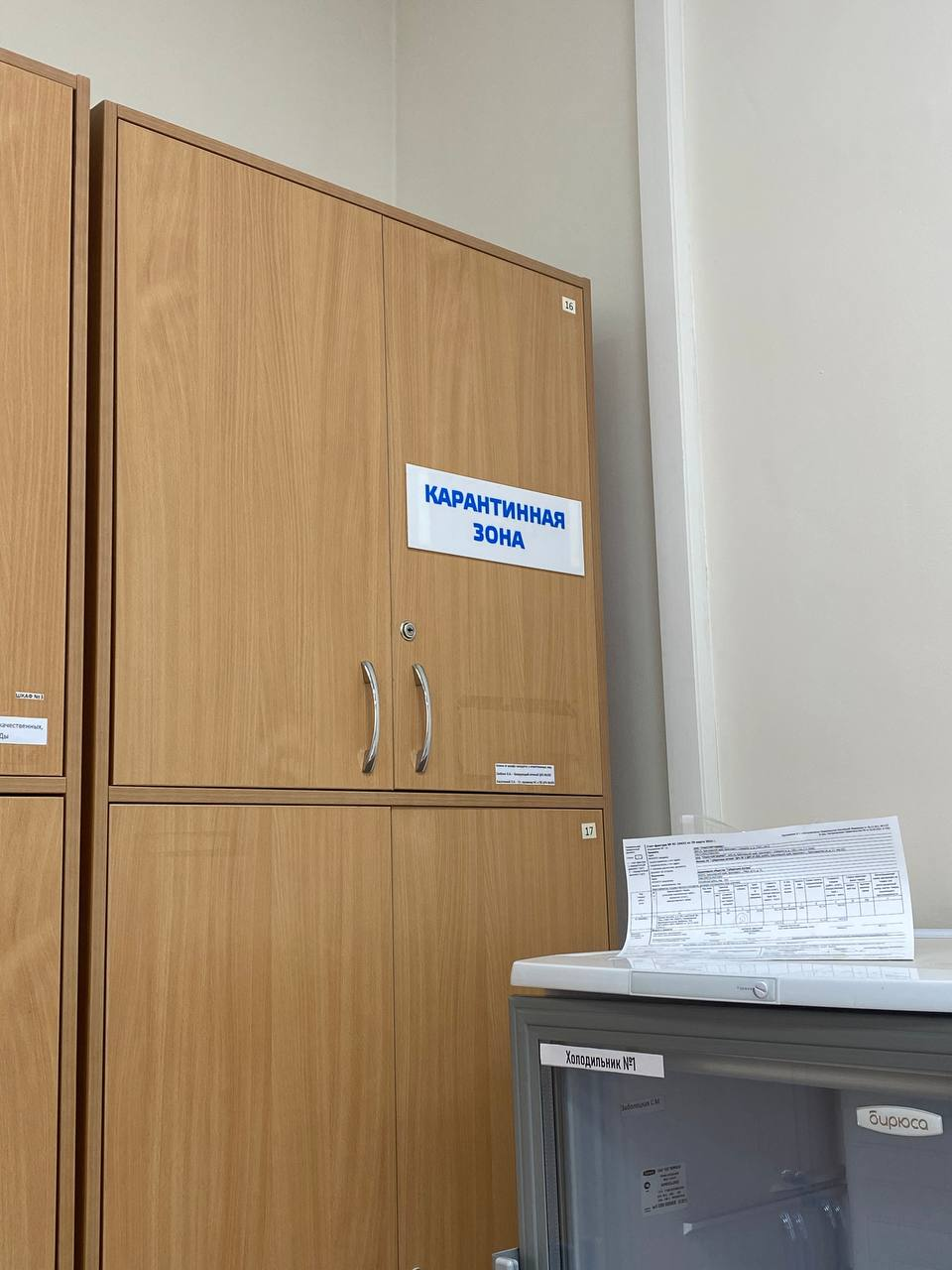